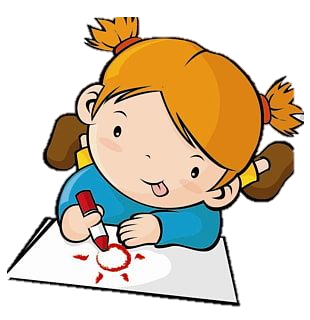 Escuela normal de educación preescolar
Lic. Educación preescolar


 



Filosofía de la  educación
Las nociones de conocimientos 
UNIDAD DE APRENDIZAJE II. EL SENTIDO Y LOS FINES DE LA EDUCACIÓN.
Competencias de unidad :
Actúa de manera ética ante la diversidad de situaciones que se presentan en la práctica profesional.
Integra recursos de la investigación educativa para enriquecer su práctica profesional, expresando su interés por el conocimiento, la ciencia y la mejora de la educación.

Docente: Carlos Armando Balderas Valdez
Alumna: Tamara Esmeralda Solis Aguilera
Numero de lista #20
2c
Mayo 2021
Saltillo Coahuila
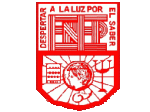 El comprender equivale a una «visión de lo psíquico obtenida desde dentro», mientras que explicar se refiere al «hecho de conocer relaciones causales objetivas, que solo se ve desde fuera». 

De esta manera considera que los dos métodos -el de la comprensión y el de la explicación- se complementan en la psicopatología
la educación incide en la manera en que un hombre ve y entiende el mundo, lo cual implica que se ha transformado con los conocimientos adquiridos mediante aquellos procesos internos que cada quien realiza atendiendo a dimensiones como la cognitiva, la volitiva, la afectiva y la relacional (Peters, 1977, p. 41).
Las nociones del conocimiento
El conocimiento es la forma misma de relación entre el ser humano y la realidad, por ello va de la mano de la experiencia, que se inscribe en el ámbito del conocimiento. ... De tal manera, lo que caracteriza la relación entre el ser humano y la realidad es entender y atribuir sentido a las cosas
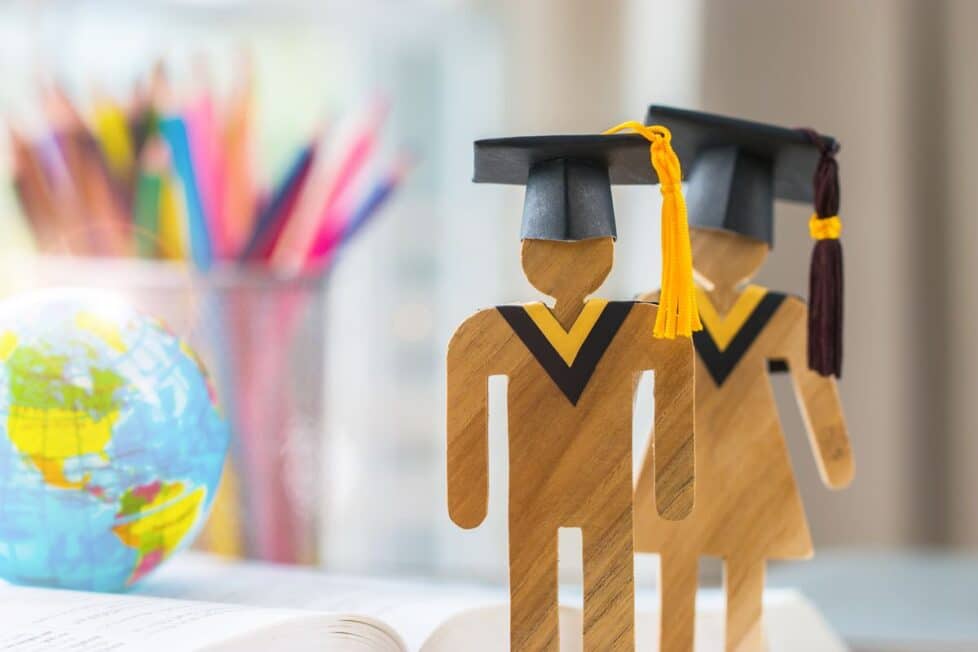 La teoría del conocimiento es la parte de la filosofía que estudia el conocimiento humano en cuanto verdadero y cierto, el valor de los medios que lo lleva a él y a la naturaleza de la ciencia en general.